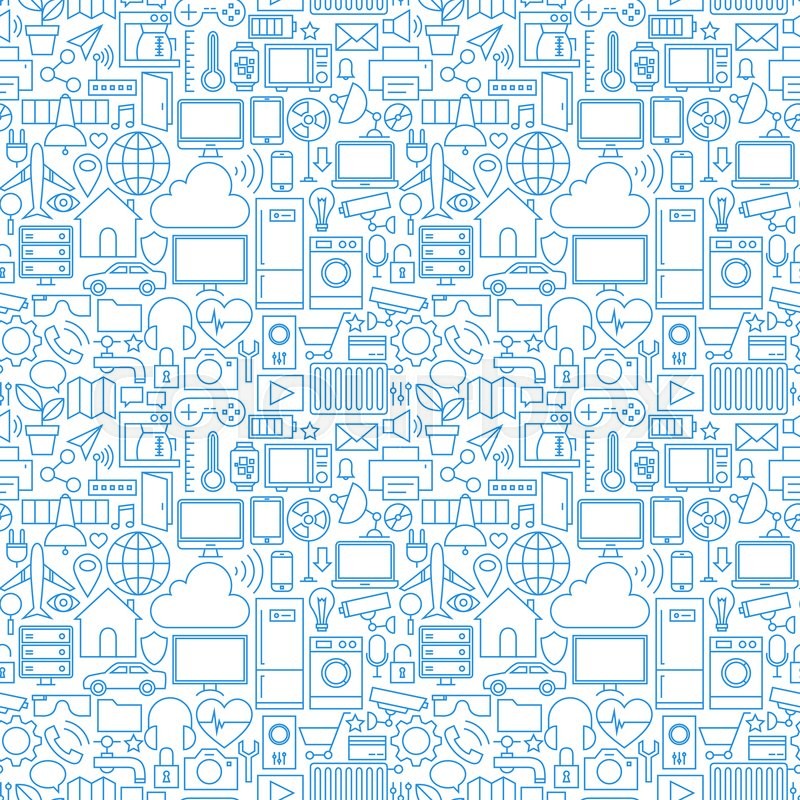 PHẦN I: VẼ KỸ THUẬT
TIẾT 7: BTTH ĐỌC BẢN VẼ CÁC KHỐI TRÒN XOAY
GIÁO VIÊN GIẢNG DẠY: DƯƠNG HUYỀN TRANG
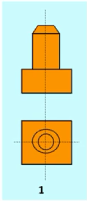 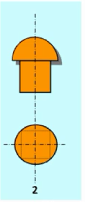 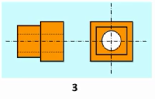 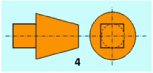 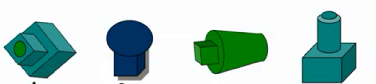 A                                         B                                      C                                          D
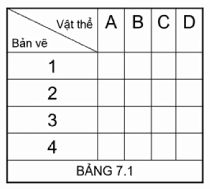 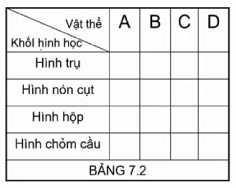 X
X
X
X
X
X
X
X
X
X
X
X
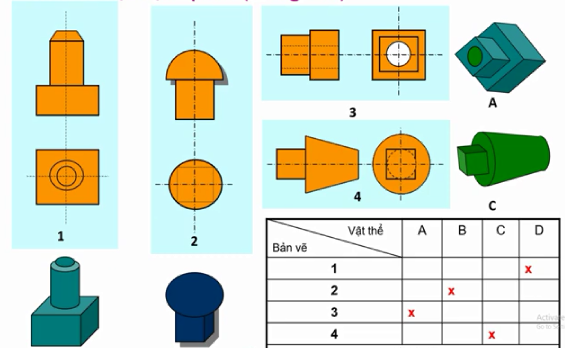 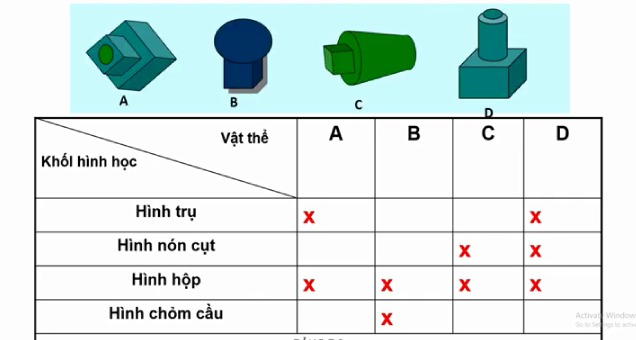 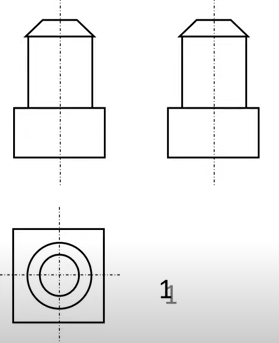 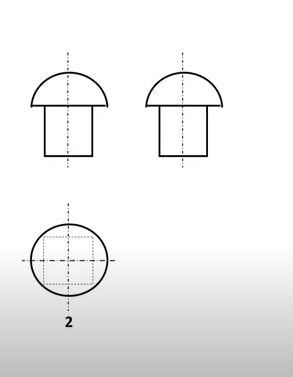 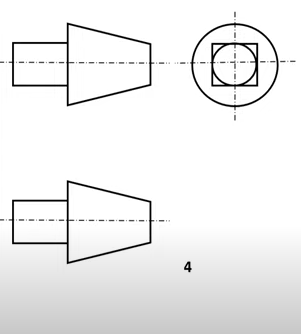 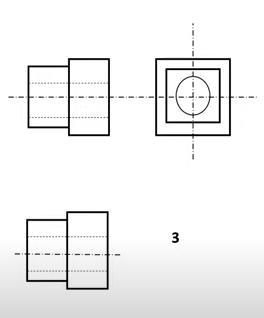